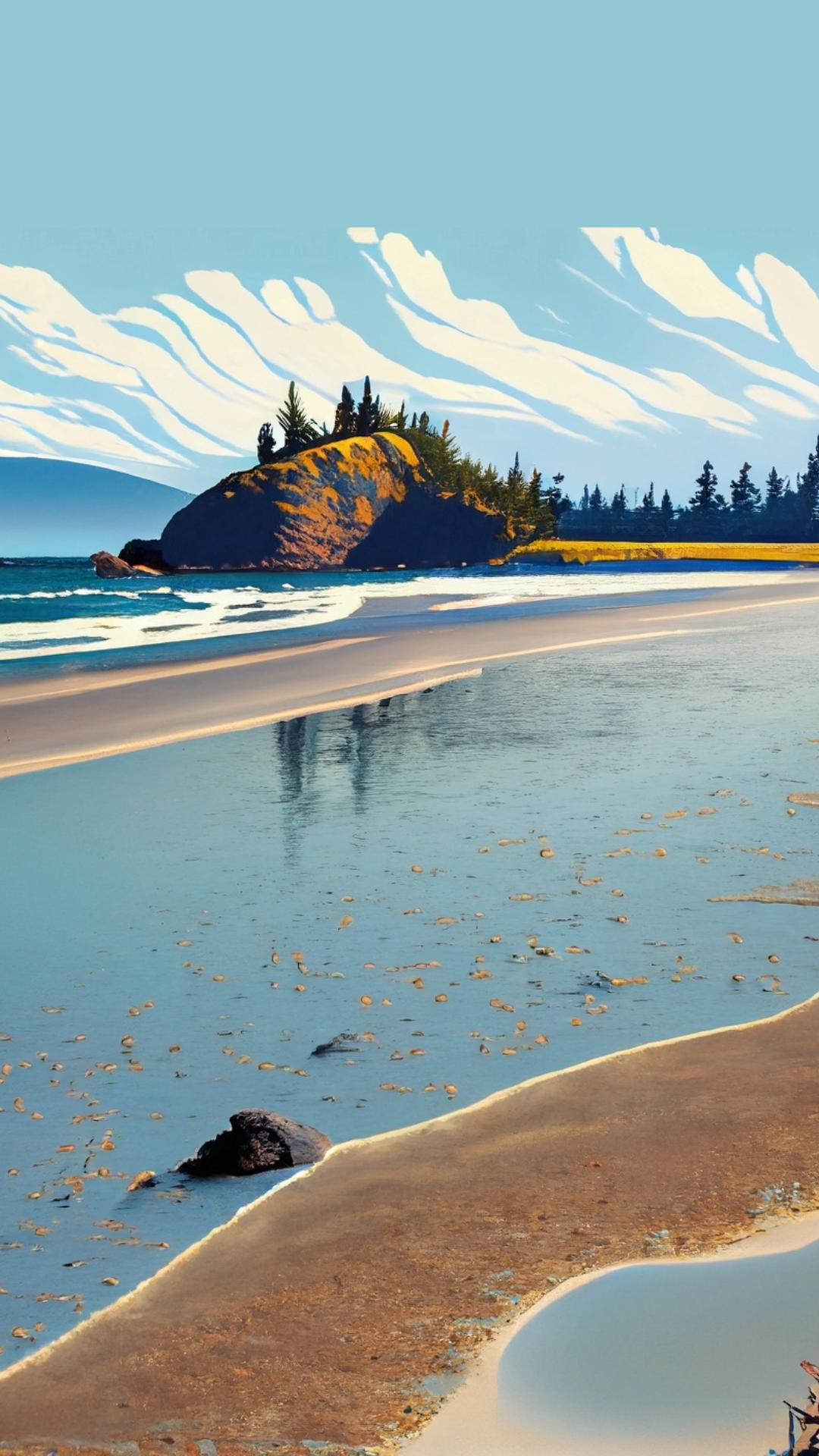 PNW Advocates Confab
‹#›
Working together to strengthen community and connections around health:  advocacy, health policy, innovations and tools
Draft Proposal based on October 19, 2023 inaugural zoom call
Collaboration Tips
This is a living document to help us shape and evolve our collective vision and mission. 

You can leave your comments; including feedback, questions and ideas in google slides or reach out to  mrsmarycanton@gmail.com
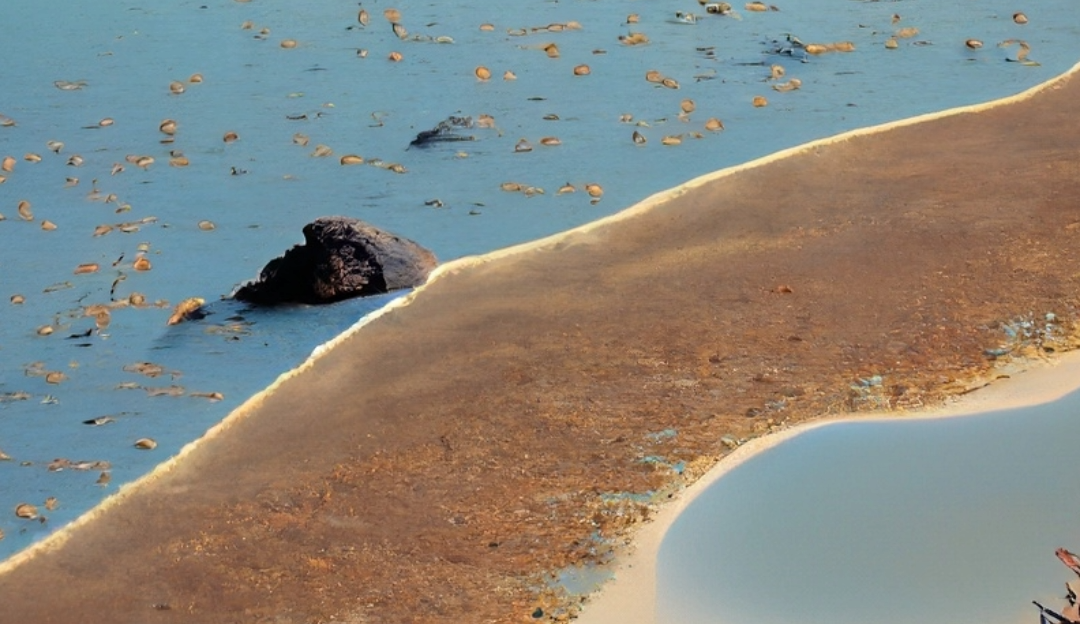 ‹#›
PNW Advocates Confab Community is:
INCLUSIVE: 

made up of advocacy organizations, policy drivers, health innovators and patients
INVESTED:

 in collaborative outcomes that make our society healthier
COMMITTED: 

to health equity, anti-racism and anti-oppression
FROM:
 OR/WA/CA/AK
ID/Native Tribes

Hawaii?
TRANSPARENT:

Where we can talk openly, honestly and respectfully.
PNW Advocates Community Focus:
‹#›
Next Steps:
Invite the Patient Coalition of Washington to present about set up and processes
Reach out to other groups that may be interested:
-tribal groups
-school health clinic administration
DEIA statement for group? (Lucy from NPF wrote one previously)
Determine cost/benefit of creating subgroup modeled after WA patient coalition (not inclusive – no industry)
Start contact list for group
Set up webpage for meeting link and info
Review and send out notes from 10/19 mtg.
Future/Further inquiry:
2023 Oregon Senate Bill 191 – ability to appeal denials of coverage on Medicaid
 (TBD – 2025)
Research Connecticut bill Section 3 of Public Act 23-19 (InMOTION) for mobile pharmacies
Research how Washington State has budgeted staff to help with insurance appeals, mostly for autism
Invite guest to share how the Oregon Healthcare System works
Investigate how to get better visibility of rules/advisory committee mtgs and to connect with patient community for advocacy
‹#›